Kurzporträt der Universität
©  2018  UNIVERSITÄT ROSTOCK | Dezernat 2, Referat 2.5 Finanzcontrolling
Forschung
Lehre
Studierende WS 2017/18 
nach Fakultäten
DFG-Forschungs-programme 2017
Ausgaben aus Dritt-/ Sondermitteln (in Mio. €)
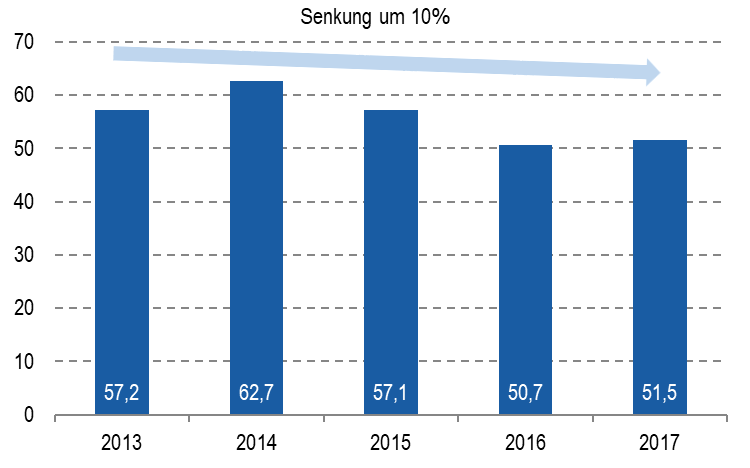 JUF
SFB 652, SFB 1270
 FOR 2440
 Beteiligung an auswärtiger 
    FOR 1557
 6 Graduiertenkollegs
 SPP 1158
IEF
AUF
WSF
UMR
THF
PHF
MSF
MNF
Personal
Haushalt
Quelle: Haushaltsplan M-V 2018/2019
(ohne An-Institute)
Stichtag: 01.12.2017
©  2018  UNIVERSITÄT ROSTOCK | Dezernat 2, Referat 2.5 Finanzcontrolling | Anika Prillwitz